Alice 3 WorkshopArrays
Copyright 2015  Wanda Dann, Don Slater
Where we are
We have defined a swim procedure for the Fish class.
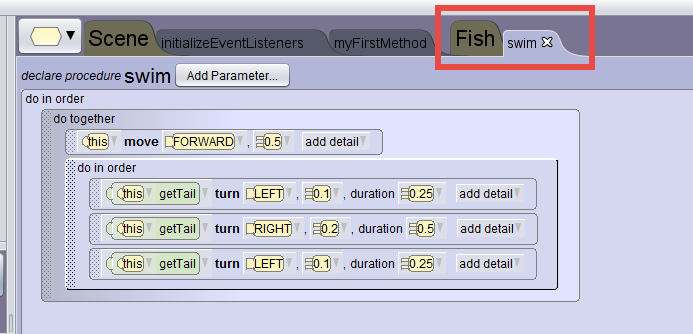 [Speaker Notes: If someone has a problem with their world, can start this session with Yet-SharksVariables.a3p world in the Day 4 Worlds folder]
Where we are
A while loop is used to call the swim procedure for each fish in the Scene’s myFirstMethod
What if we had a school of dozens of fish?
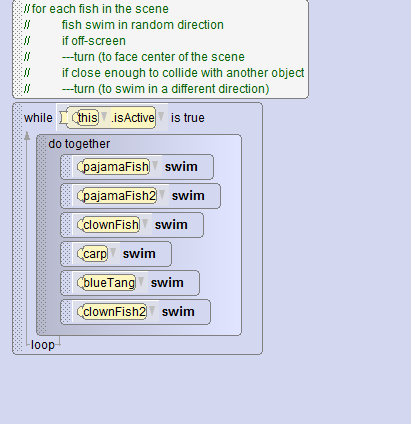 [Speaker Notes: If someone has a problem with their world, can start this session with Yet-SharksVariables.a3p world in the Day 4 Worlds folder]
Organizing structure
When multiple objects have the same joint structure and the same behavior, we can organize the objects in a data structure.
The organizing structure in Alice is an array.
Pros:
Allows code to be written once, for all objects in the structure.
Abstracts the concept of a group or set of objects
Cons:
More challenging syntax and operations
Pros & Cons
Array
Pros:
Allows code to be written once, for all objects in the structure.
Abstracts the concept of a group or set of objects
Cons:
More challenging syntax and operations in the code
Array
A traditional CS definition of an array:
A set of items (objects, numbers, etc.) in an ordered arrangement, often depicted in a row or column.
The items in an array must be of the same data type. 
An array of whole numbers
An array of shoes
In this example
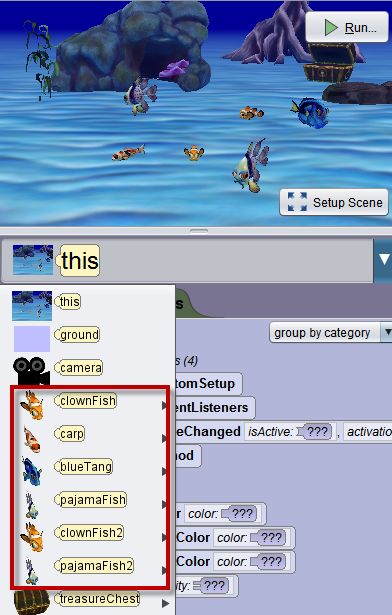 Can we make an array of the fish in this example?
Consider: the fish in this scene are instances of different classes
ClownFish
Carp
BlueTang
PajamaFish
Recall:  Class hierarchy
The ClownFish, Carp, BlueTang, and PajamaFish classes are child-classes of the Fish class
So, we can create an array of Fish objects
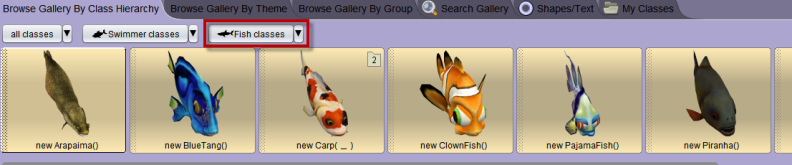 A property of the Scene class
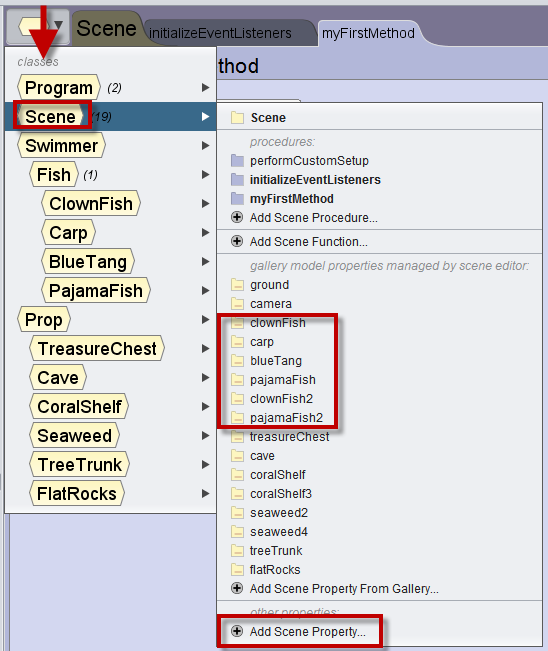 The fish are all objects in a scene.
Create an array of fish as a property in the Scene class.
Creating an array
Check the is array  box
Enter a name for the array
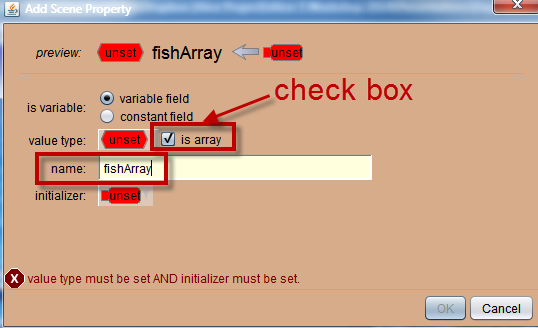 Select type
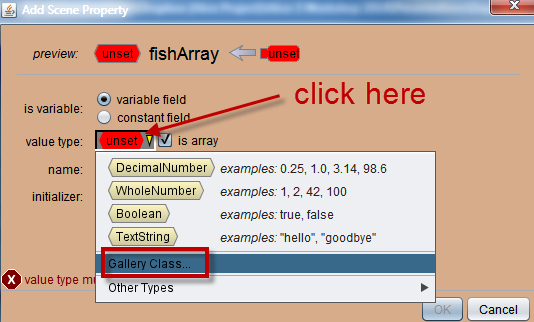 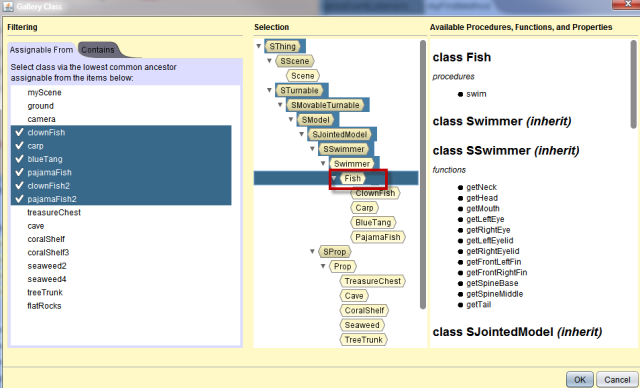 Initialize array
Add each individual fish object to the array.
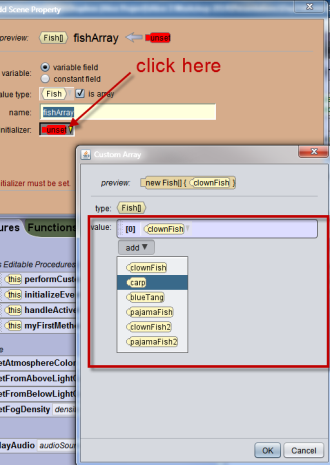 Ordering
Items in an array are ordered, starting at the beginning and successively numbered to the end of the array.
Numbering begins at 0.
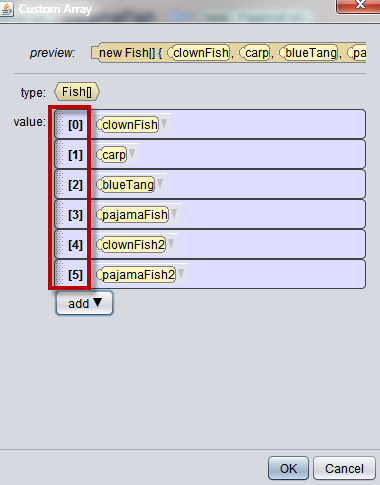 Index
The number of an item in the array is its index.
In this example, 
   Fish[0] is the clownFish
   Fish[2] is the blueTang
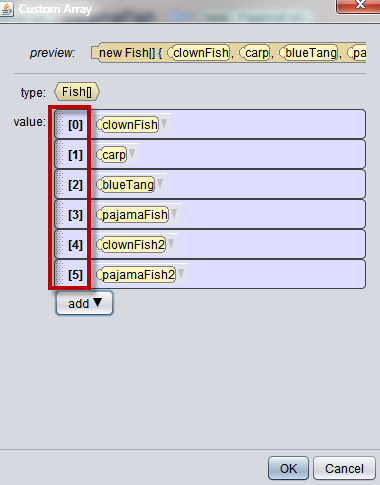 Scene Class
The array declaration is now listed in the Scene Class.  
Fish[] indicates an array of Fish objects
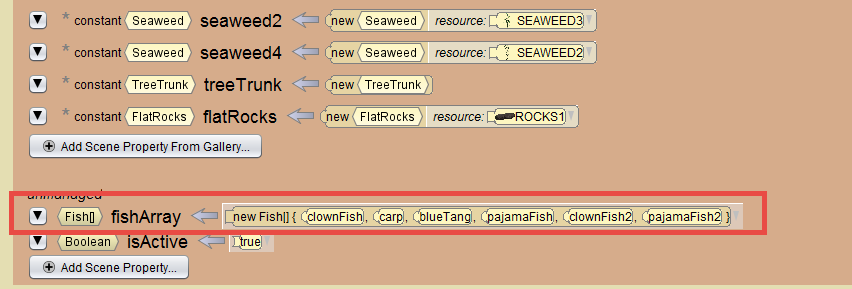 Access
Access means to set or get an object or value  
To access a specific object in an array, use the array name and an index.
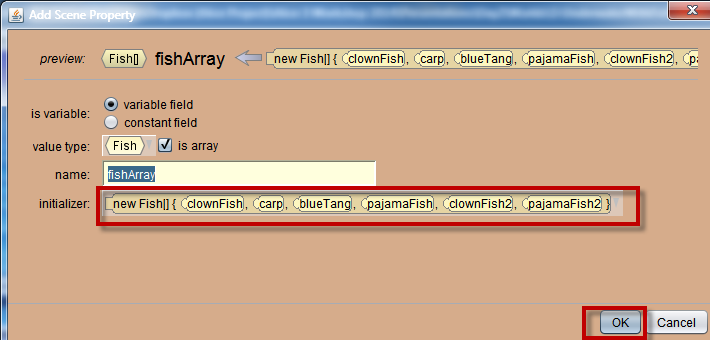 fishArray[2]
fishArray[0]
fishArray[1]
Using an array – Control tiles
Two array control tiles
We want to replace a do together, so use each in _together
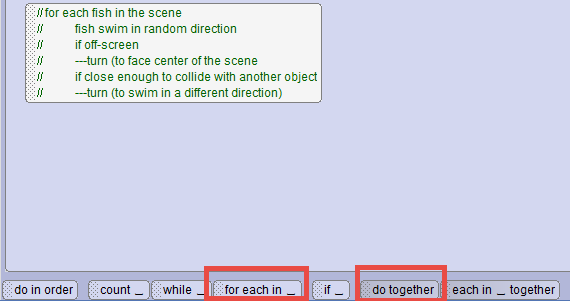 Drag in the tile
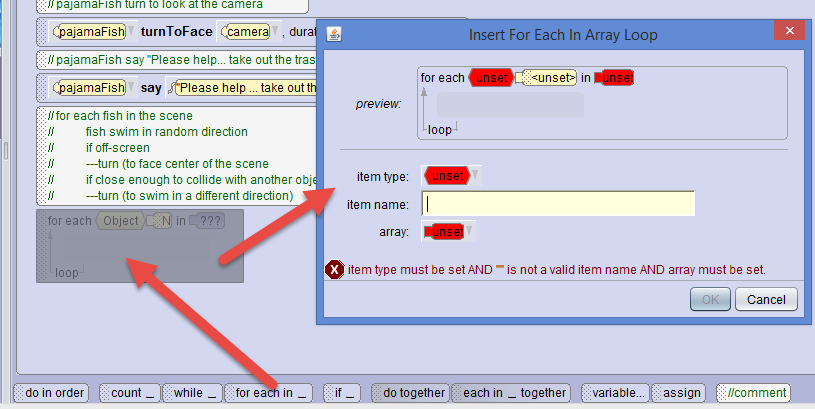 Select item type
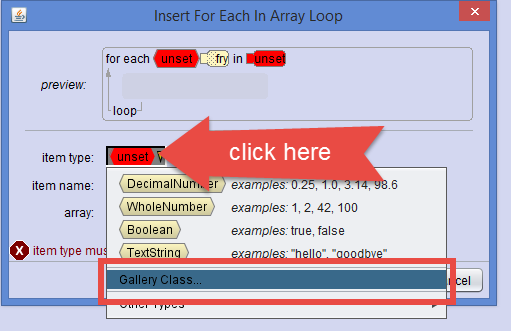 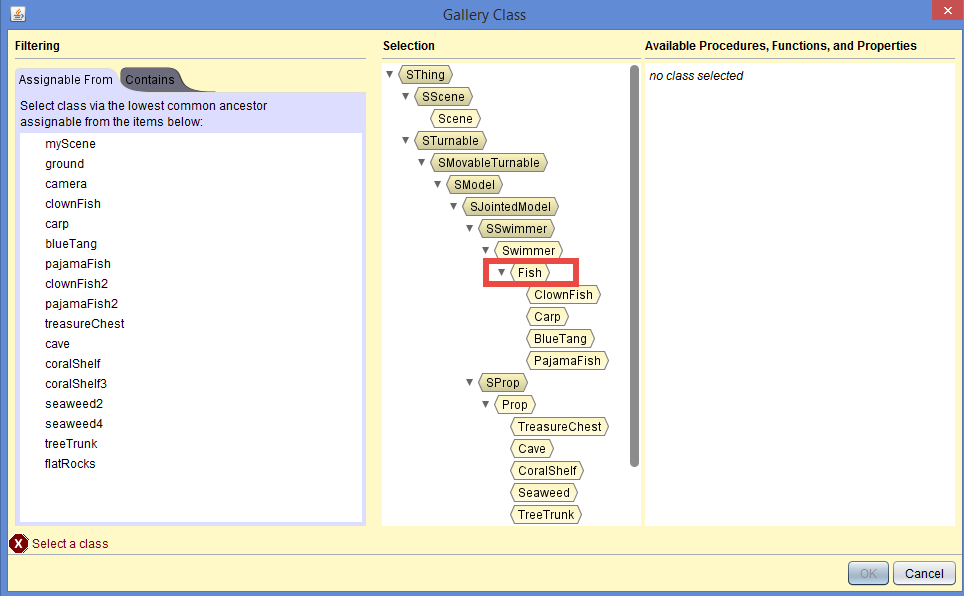 Enter a name
Can use a name that would refer to any item in the array. For example, fry is a commonly used name for any small fish
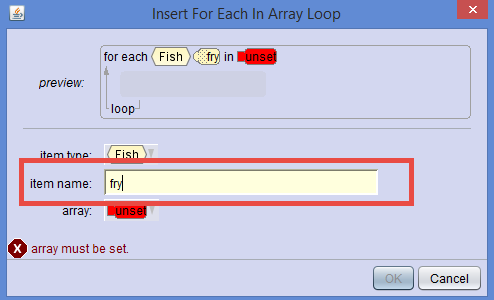 Select array
Select this.fishArray   (“this” is “this scene”)
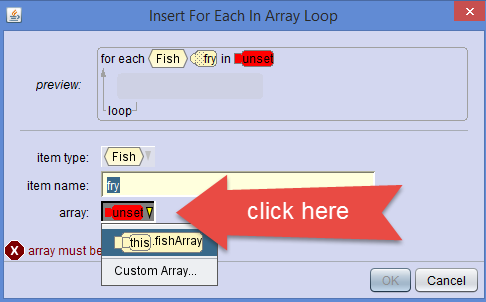 Result
Each fry (of type Fish) in fishArray will perform the action in the code block
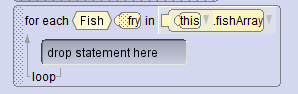 Select fry
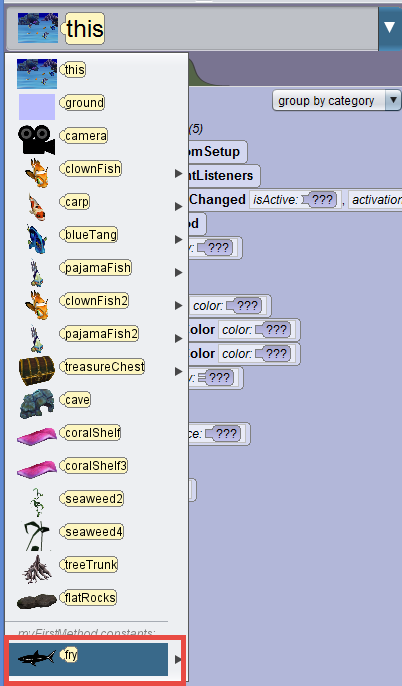 fry is a placeholder… represents any item in the array
Create code in the block
Drag in the fry’s swim procedure tile
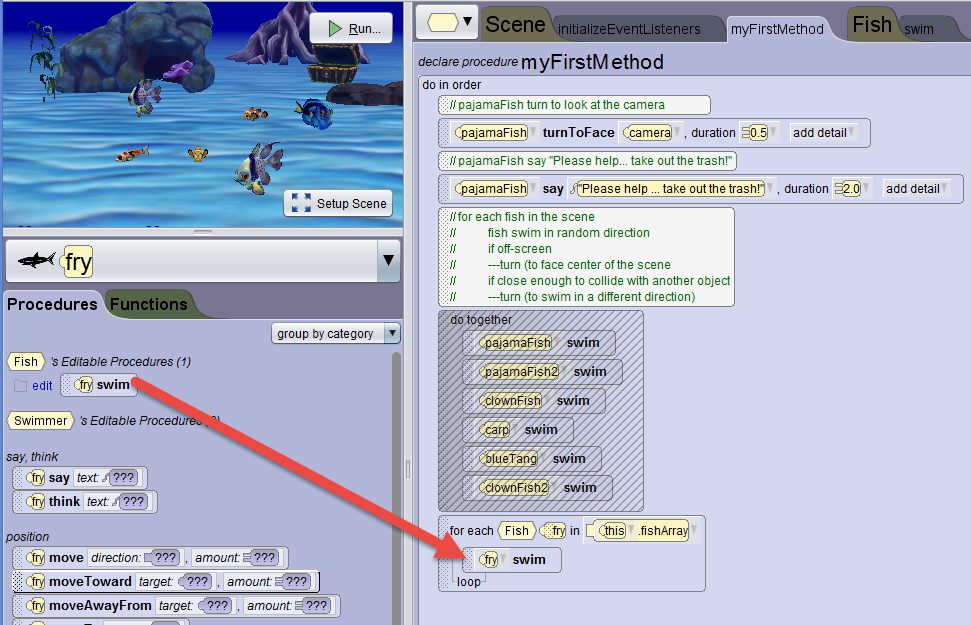 [Speaker Notes: Although begin and end abruptly may at first seem counter intuitive, when you consider the action relative to the loop’s timing, it makes sense that it “smooths” the motion]
Test
Does it work?
Your turn
Create a second code block using the 
   each_in together
      
Note:  Different placeholder names must be used in the code blocks
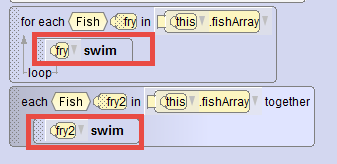 Test